DONANIM VE YAZILIM
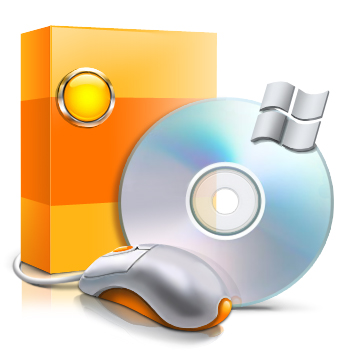 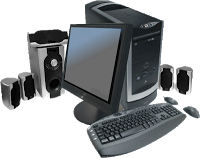 Donanım Nedir?
Bilgisayarın gözle görülebilen ve elle tutulabilen
     bütün parçalarına donanım denir.
Örneğin, ekran, klavye, sabit disk fare, yazıcı gibi..
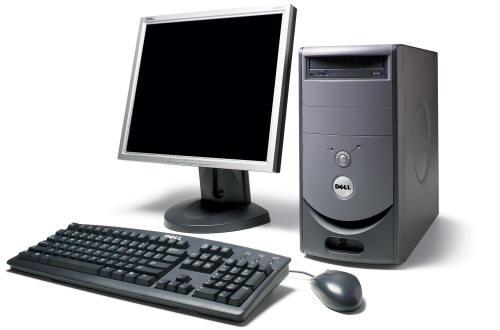 Bilgisayar Donanımları
Donanımlar, kasanın dışında olabileceği gibi içerisinde de yer alabilir.
Kasa içerisinde yer alan donanımlara «dahili donanım» kasa dışında kalan donanımlara ise «harici donanım» denir.
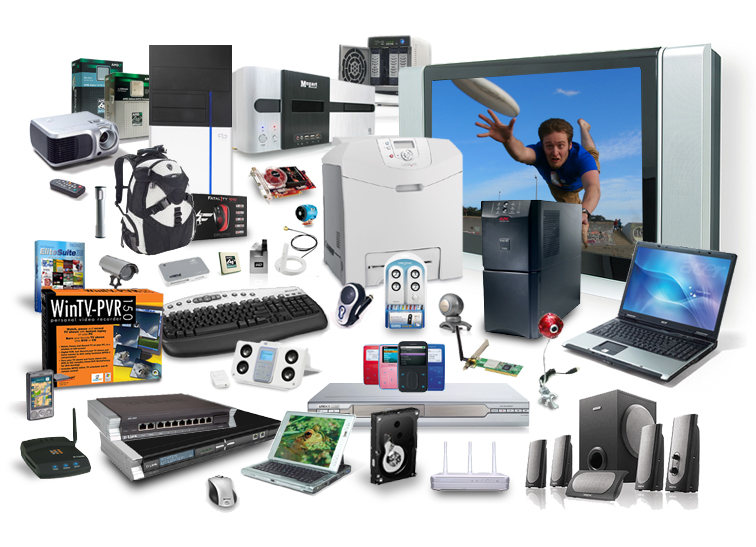 Harici Donanım Birimleri
Şimdi genel olarak bilgisayar kasasının dışında bulunan bazı donanımları inceleyelim.
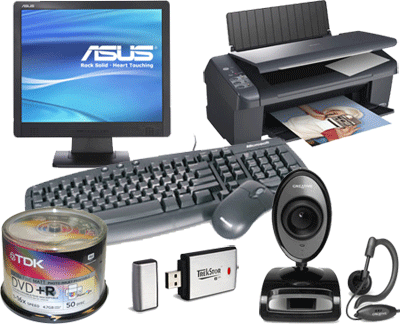 Fare
İşaretçi olarak da bilinir. Ekrandaki ok işaretini yani imleci hareket ettirmeye yarar.
Kablosuz veya kablolu olabilir.
Günümüzde optik ve lazer fareler kullanılır
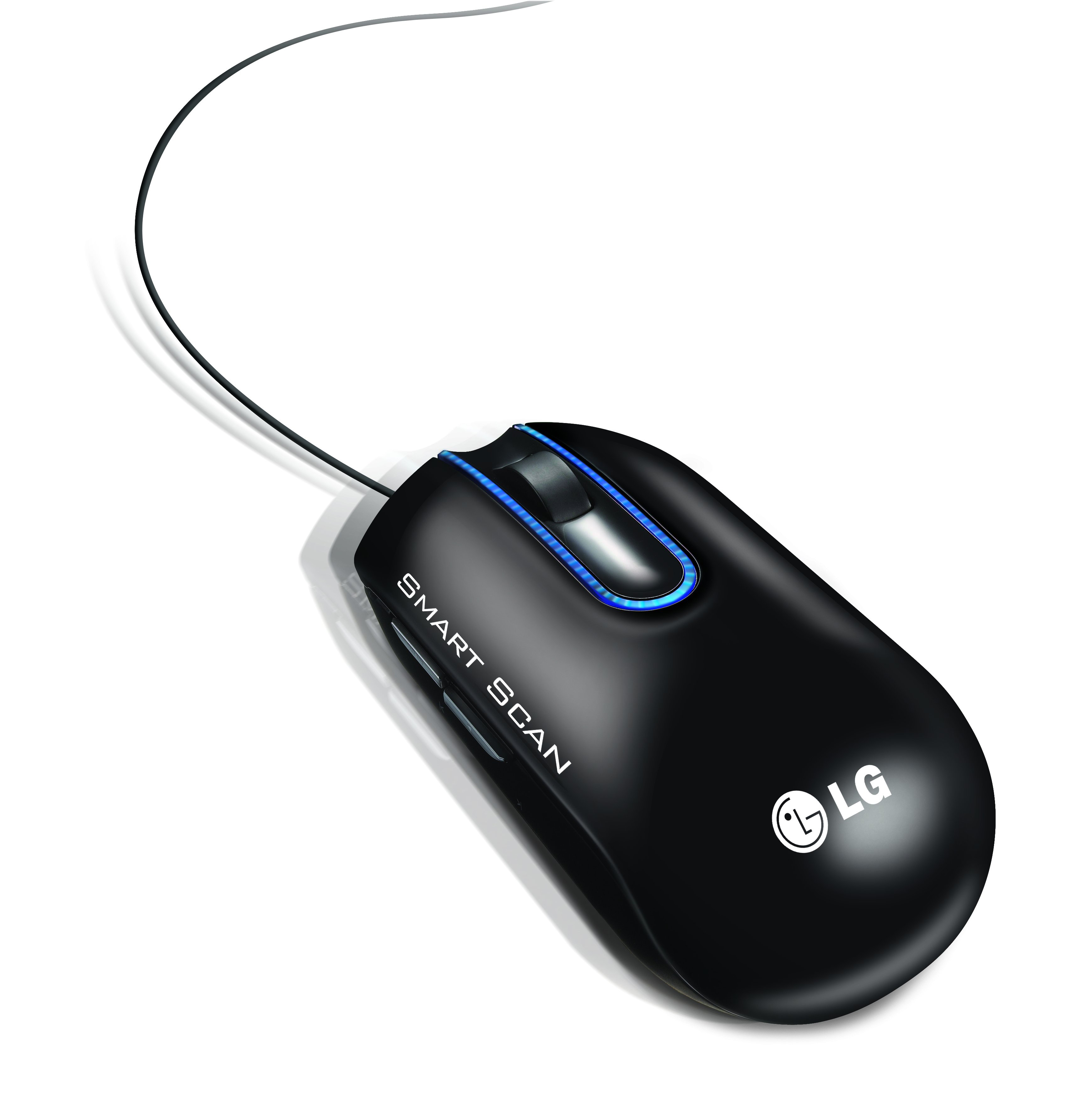 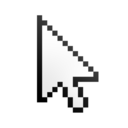 Klavye
Bilgisayara bilgi girmemizi sağlayan daktilo benzeri donanımdır.
Klavye üst sol köşedeki hangi alfabe tuşu ile başlamışsa o harf ile adlandırılır. Örneğin F klavye, Q klavye gibi..
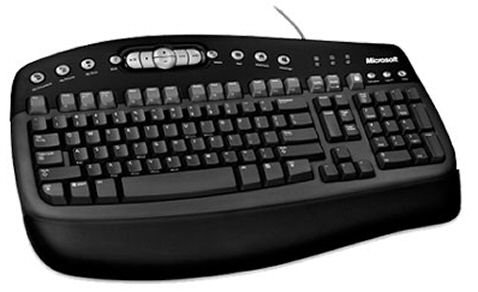 Ekran
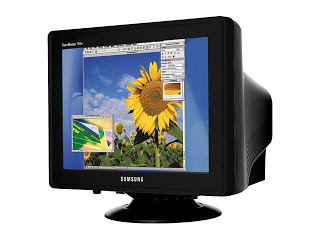 Bilgisayarın görüntü donanımıdır. Ekran bilgisayarda yapılan işlemleri ve sonuçlarını görebilmemizi sağlar.
Tüplü (CRT), LCD ve LED ekran çeşitleri vardır.
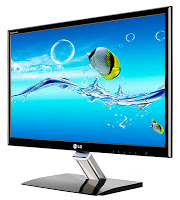 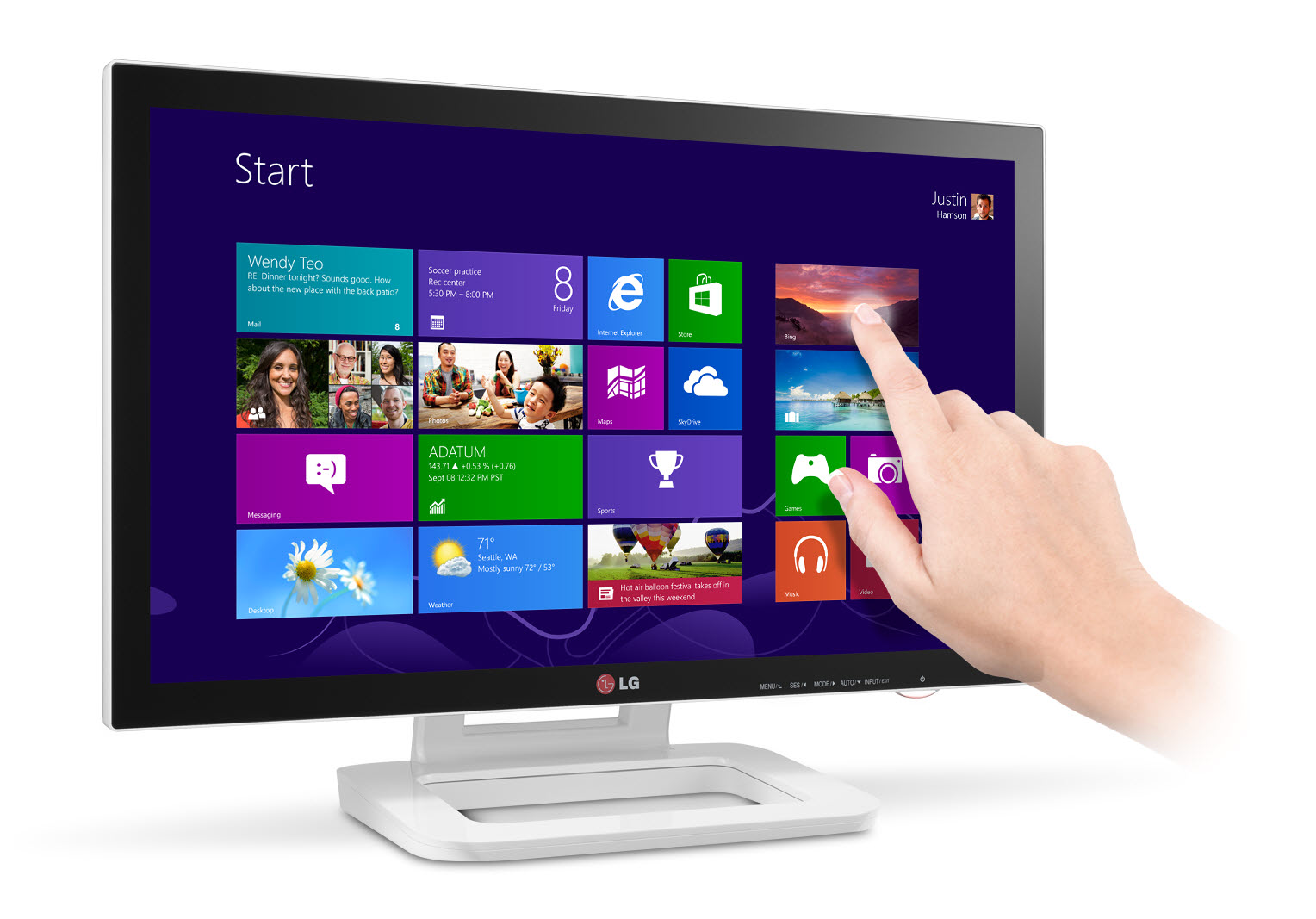 Kasa
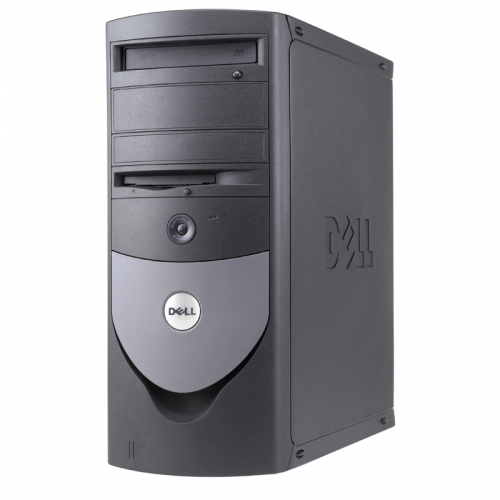 Bilgisayarın iç donanımlarının bulunduğu kasa bu parçaların korunmasını ve bir arada durmasını sağlar. Çeşitli donanımların takılabilmesi için de yuvalar içerir.
Kasayı, vücudumuzdaki iskelet olarak düşünebiliriz
Yazıcı
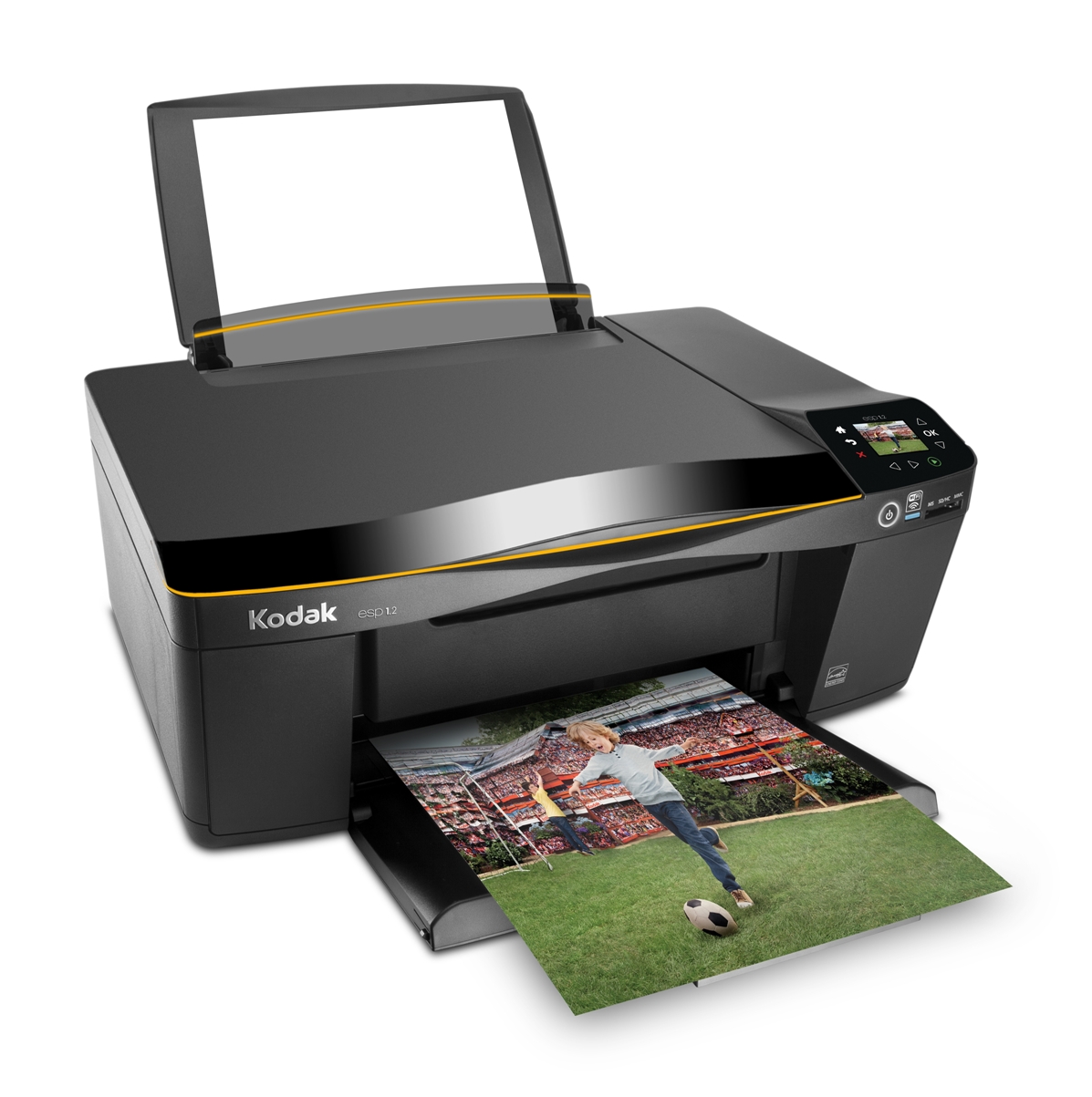 Bilgisayarda üretilen resim, yazı, şekil ve grafikleri kağıda aktaran donanımdır.
Yazıcı Çeşitleri;
Lazer  Yazıcı (En Çok Kullanılan)
Mürekkep püskürtmeli Yazıcı
Nokta vuruşlu Yazıcı
3 Boyutlu Yazıcı ( 3D Yazıcı)
      3D yazıcılar ile bilgisayarınızda oluşturduğunuz ya da İnternet’ten hazır indirdiğiniz bütün 3 boyutlu objelerin çıktısını almak mümkün. Tabi 3d yazıcının büyüklüğüne göre alacağınız çıktının boyutu değişiyor.
Tarayıcı
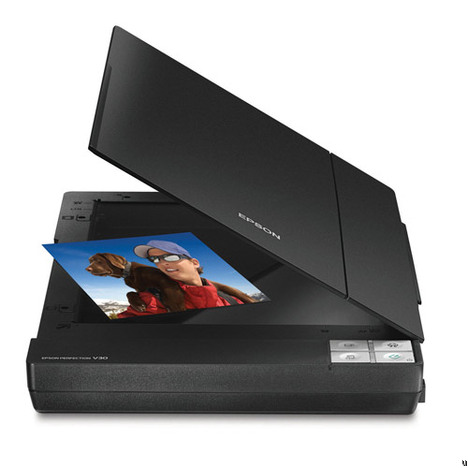 Bir resmi, yazıyı veya şekli bilgisayara aktarmaya yarayan donanımdır.

Yazıcının tam tersi görev yapar.
Hoparlör
Bilgisayarda çalınan sesleri işitmemizi sağlayan donanımdır.
Birkaç hoparlör bir araya gelerek ses sistemini oluşturur. Örneğin 2+1, 5+1 ve 7+1 gibi. Buradaki +1 düşük frekanslı seslerin çalındığı subwoofer isimli kutuyu ifade eder.
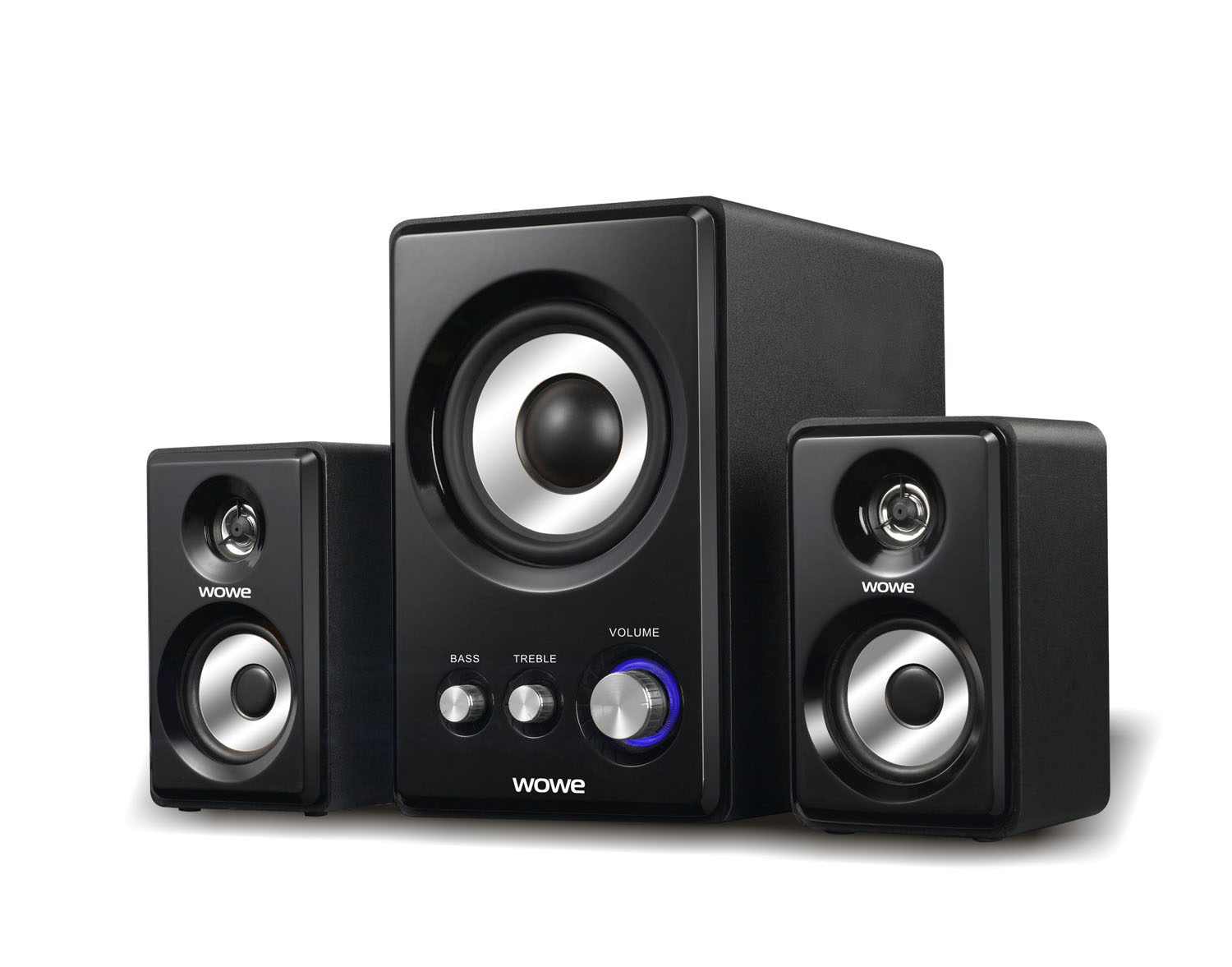 Kulaklık
Bilgisayarda çalınan sesleri sadece dinleyicinin kulağına ileten donanımdır.
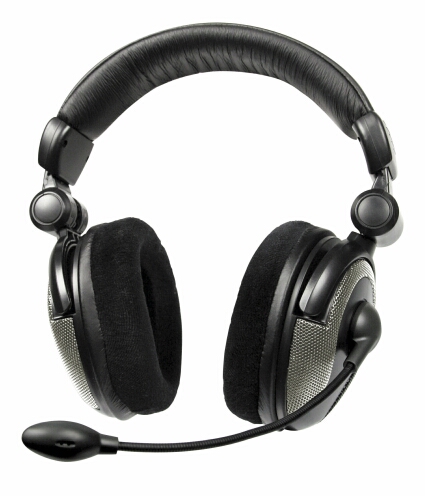 Web Kamerası
Genellikle internet üzerinden görüntülü görüşme amacıyla kullanılan donanımdır.
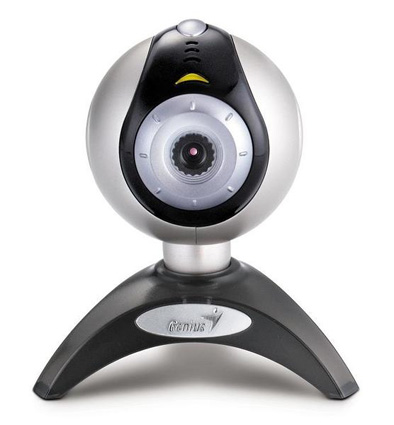 Mikrofon
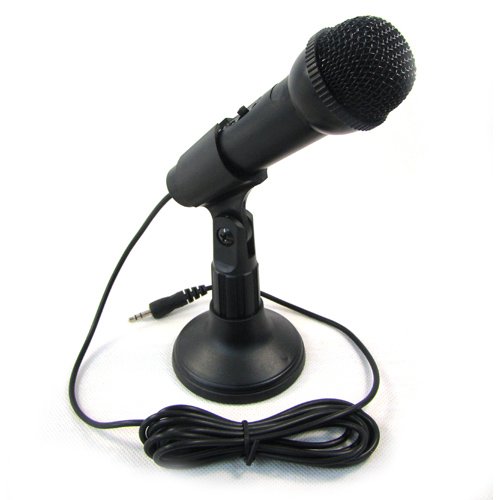 Seslerin bilgisayara aktarılmasını ve kaydedilmesini sağlar.
Oyun Kumandaları
Oyunlarda kontrolü sağlayan donanımdır. Örneğin bir araba yarışı oyununda direksiyon, fren pedalı kontrollerini gibi.
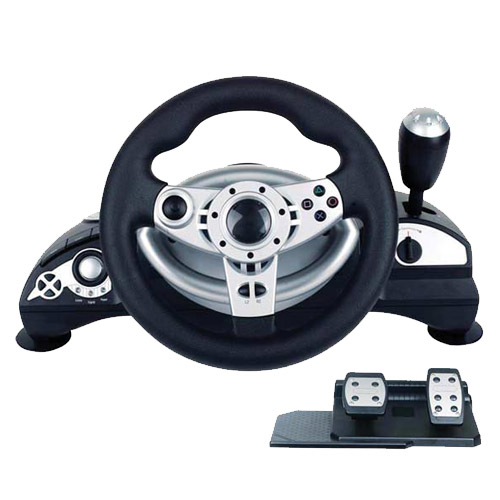 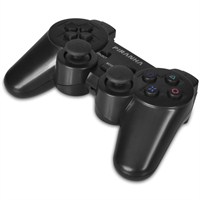 Modem
İnternete bağlanmayı sağlayan donanımdır. 
Kablolu veya kablosuz çeşitleri vardır.
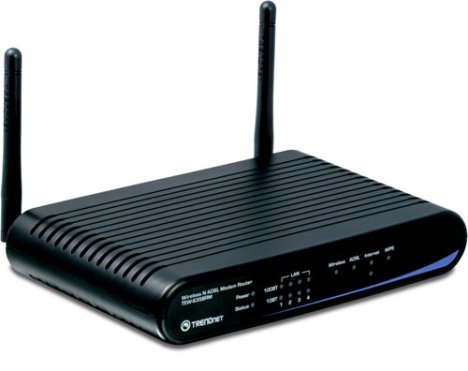 Kesintisiz Güç Kaynağı
Elektrik kesilmesi durumunda bilgisayara ek güç sağlar. Böylece hem bilgisayar zarar görmez hem de çalışmalarımı kaydedebiliriz.
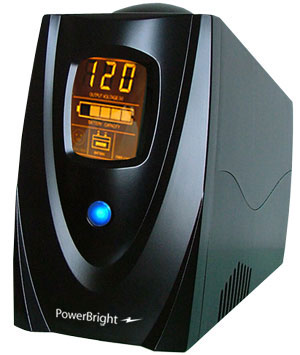 Dahili Donanım Birimleri
Kasa içerisinde yer alan bu donanımlar bilgisayarın temel çalışma sistemini oluşturur, hızını ve özelliklerini belirler.
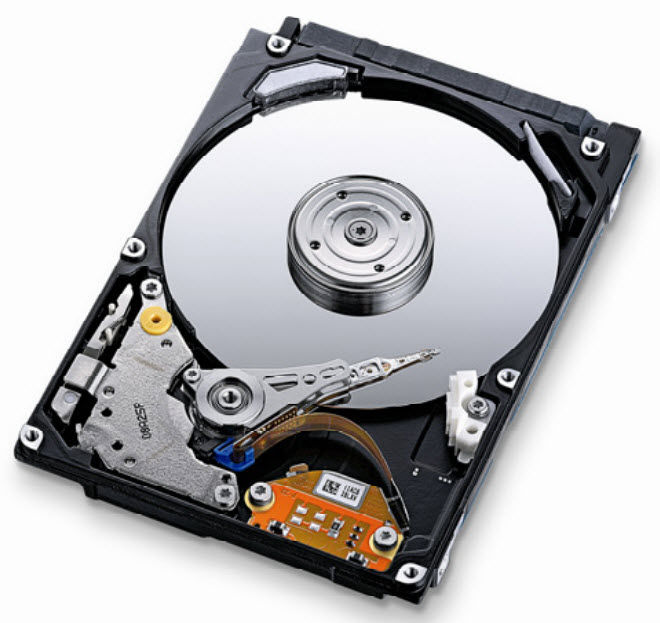 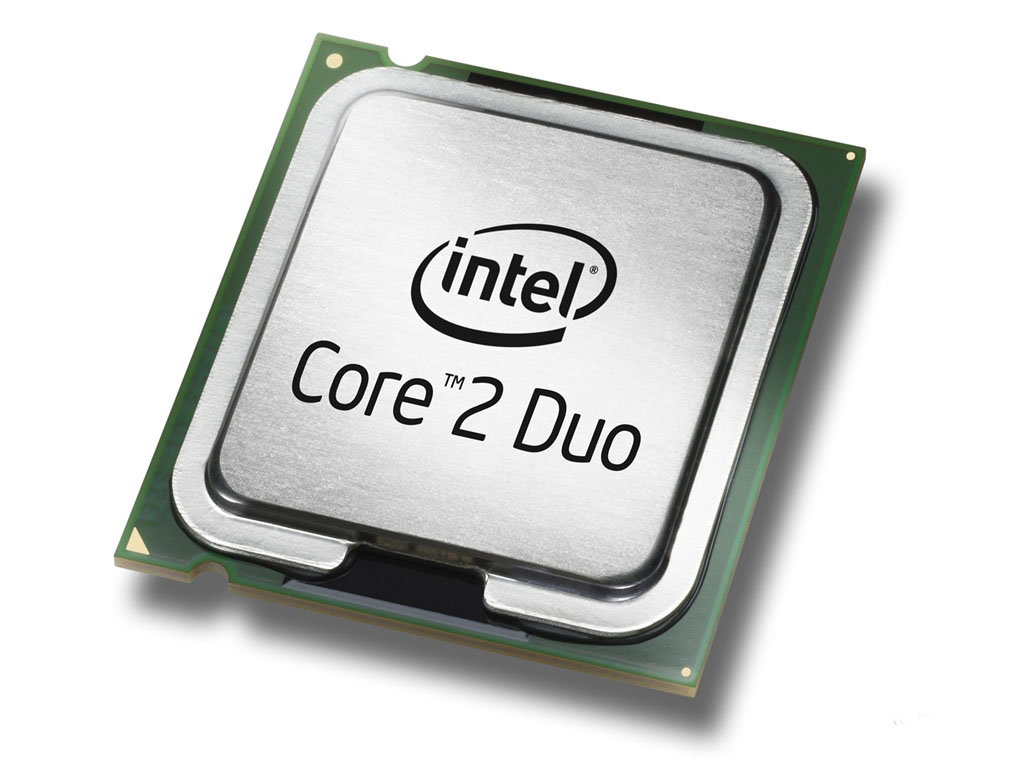 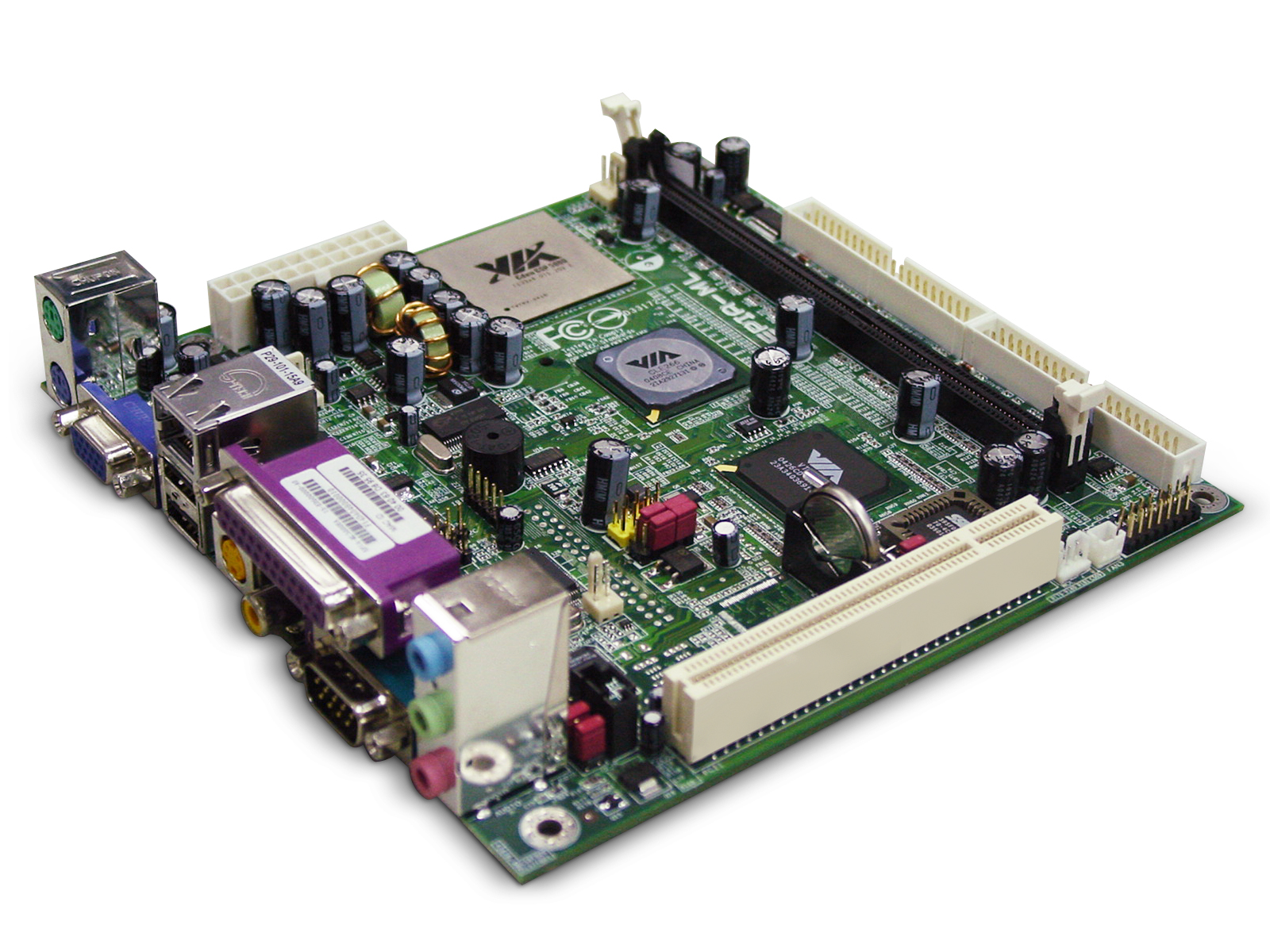 Anakart
Diğer tüm donanımların takıldığı kasa içerisinde en büyük yer kaplayan donanımdır.
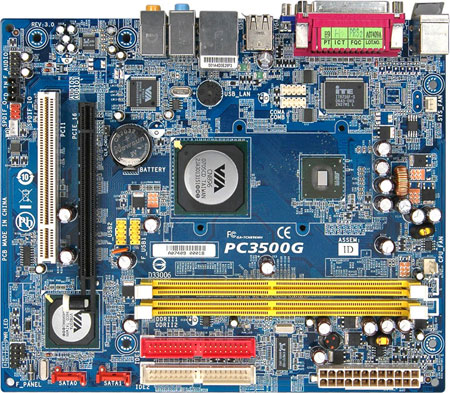 İşlemci
Bilgisayardaki matematiksel ve mantıksal tüm işlemlerin yapıldığı donanımdır.
Bilgisayarın hızını belirlemede önemli bir yere sahiptir.
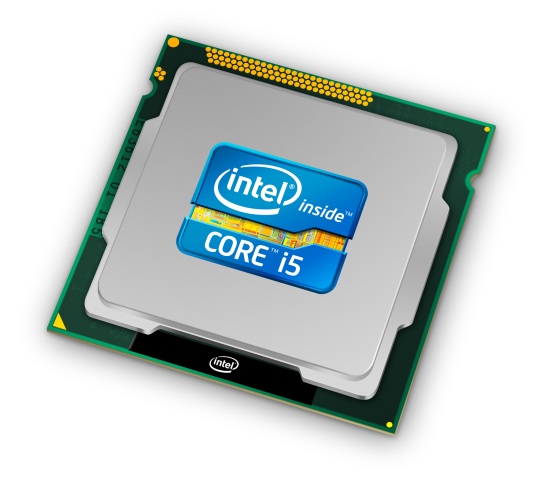 İşlemci
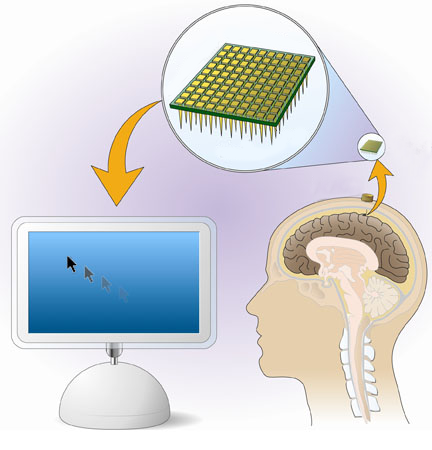 Tüm işlemlerin yapıldığı merkez olduğu için işlemciye bilgisayarın beyni diyebiliriz.
Ekran Kartı
Görüntüyü işler ve işlenen görüntünün ekrana aktarılmasını sağlar.
Oyunların akıcı çalışmasında önemi büyüktür.
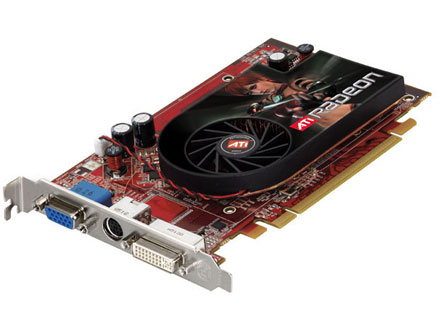 Bellek
Bilgilerin geçici olarak saklandığı donanım birimidir. Elektrik kesilmesi durumunda içindeki bilgiler silinir.
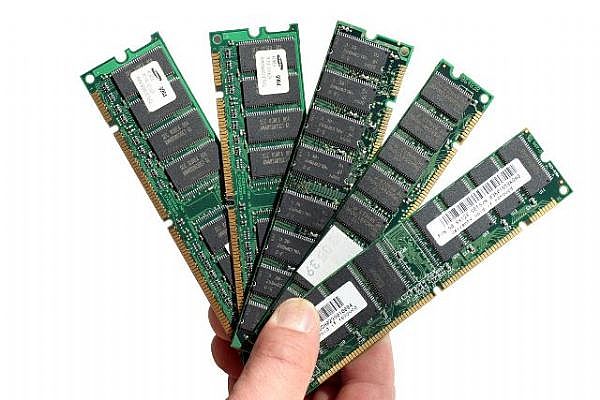 Bellek
Belleğin fazla olması bilgisayarda birden çok programı aynı anda hızlı bir şekilde çalıştırmaya yardımcı olur. Dolayısıyla bilgisayarın hızına etkisi büyüktür.
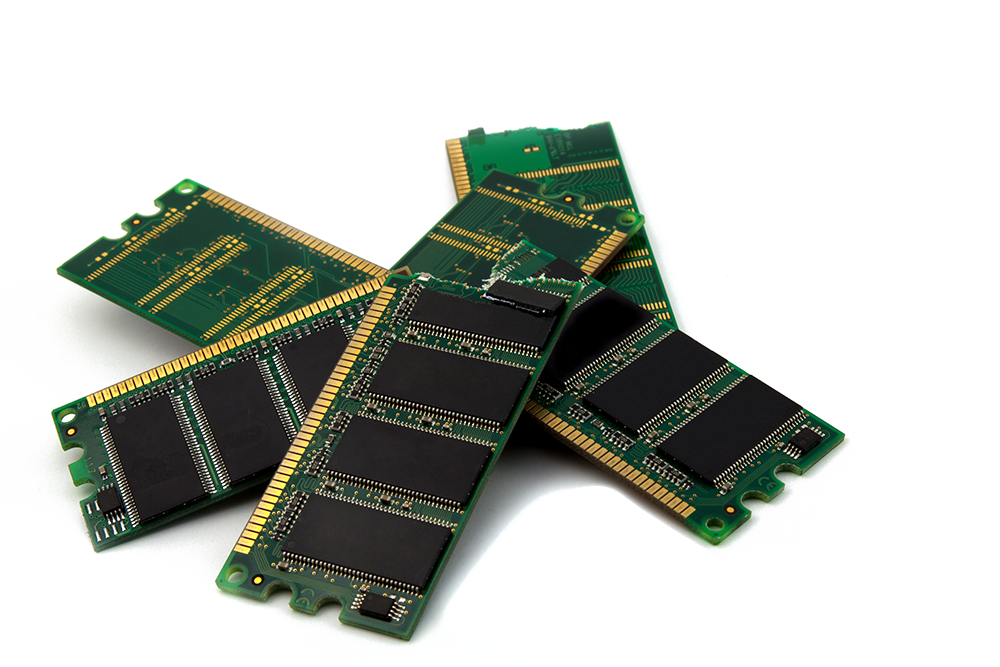 Sabit Disk
Bilgileri kalıcı olarak depolayan donanımdır. Dosyalar, müzikler, filmler vs. tüm bilgilerimiz sabit diskte kayıtlıdır.
Elektrik kesilmesi durumunda içindeki bilgiler silinmez.
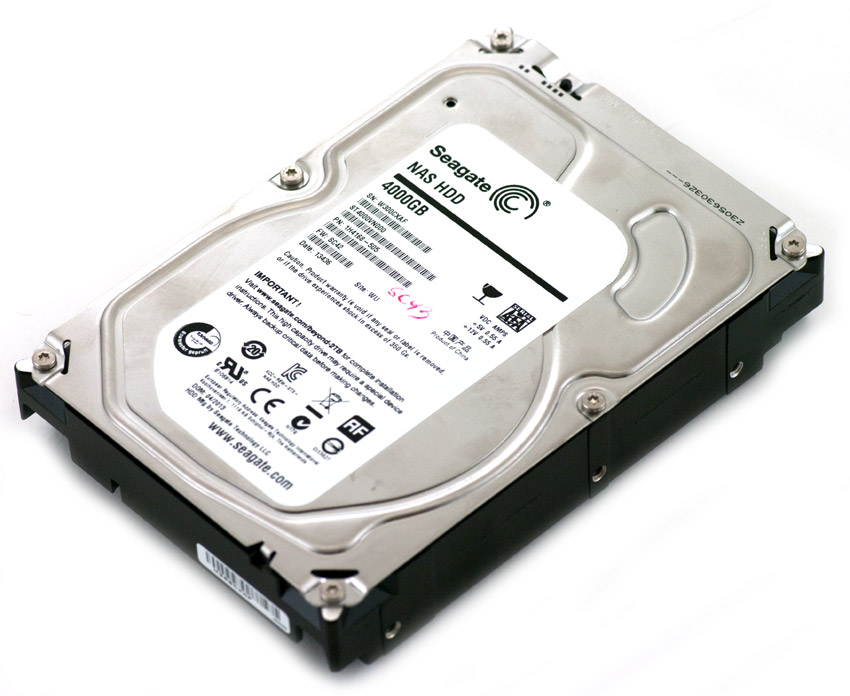 Sabit Disk
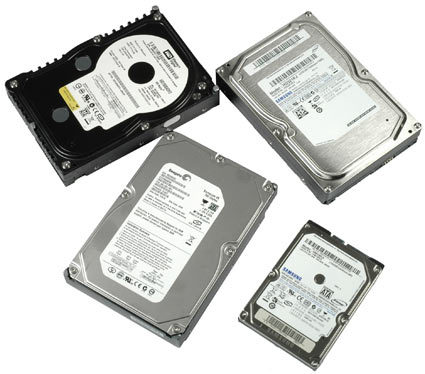 Sabit diskler büyüklük, dönme hızları ve kapasiteleri ile birbirinden farklılık gösterebilir.
Güç Kaynağı
Bilgisayarın tüm parçalarına gerekli gücü (elektrik akımı) sağlayan donanımdır.
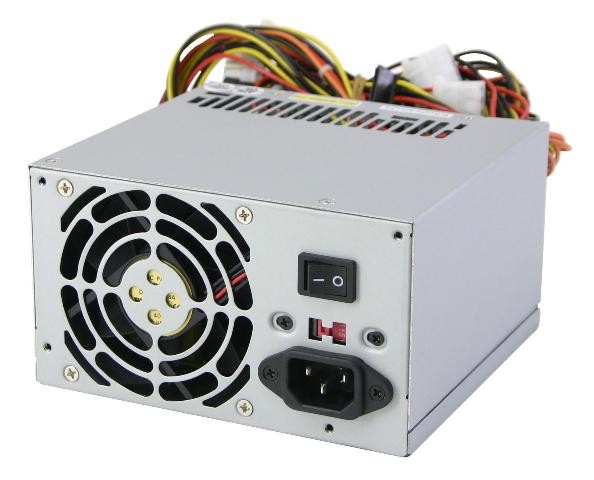 Ağ Kartı
Bilgisayarın bir ağa veya başka bir bilgisayara bağlanmasını sağlayan donanımdır. Yeni anakartlar üzerinde tümleşik olarak yer alır.
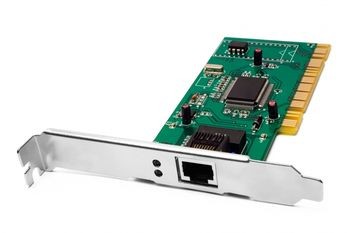 Soğutucu Fanlar
Kasa içerisindeki ısıyı düşürmeye yardımcı olan pervanelerdir. Bunlar hem parçaları soğutur hem de kasa içerisindeki hava akımını sağlar.
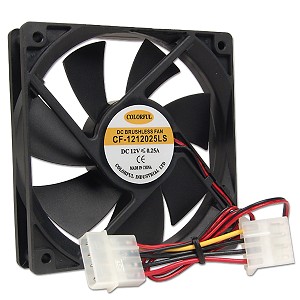 CD/DVD ROM Sürücü
CD/DVD disklerinde veri depolayabilen veya bu diskleri okuyan donanımdır.
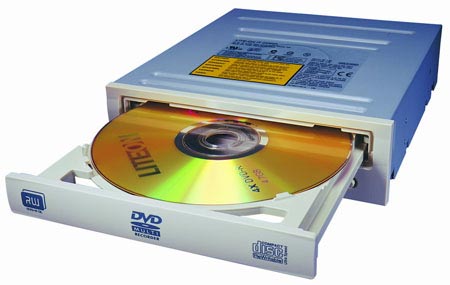 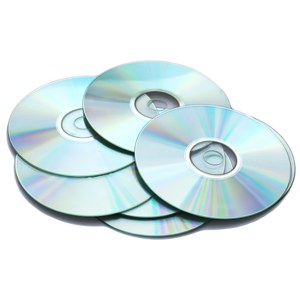 Modem Kartı
Telefon hattını kullanarak internete bağlanmayı sağlayan donanımdır. Günümüzde anakart üzerinde tümleşik olarak yer alır.
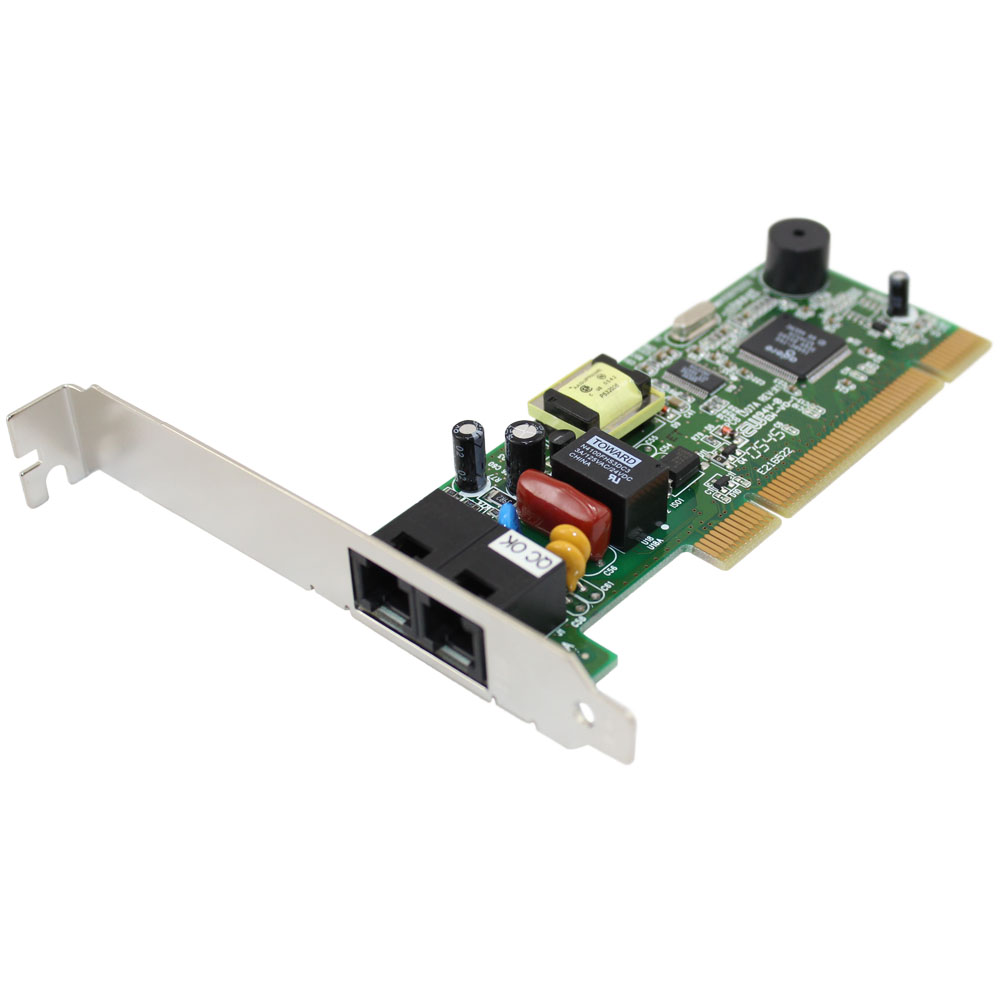 Ses Kartı
Bilgisayara ses girişini ve çıkışını sağlayan donanımdır. Günümüz anakartları üzerinde tümleşik olarak yer alır.
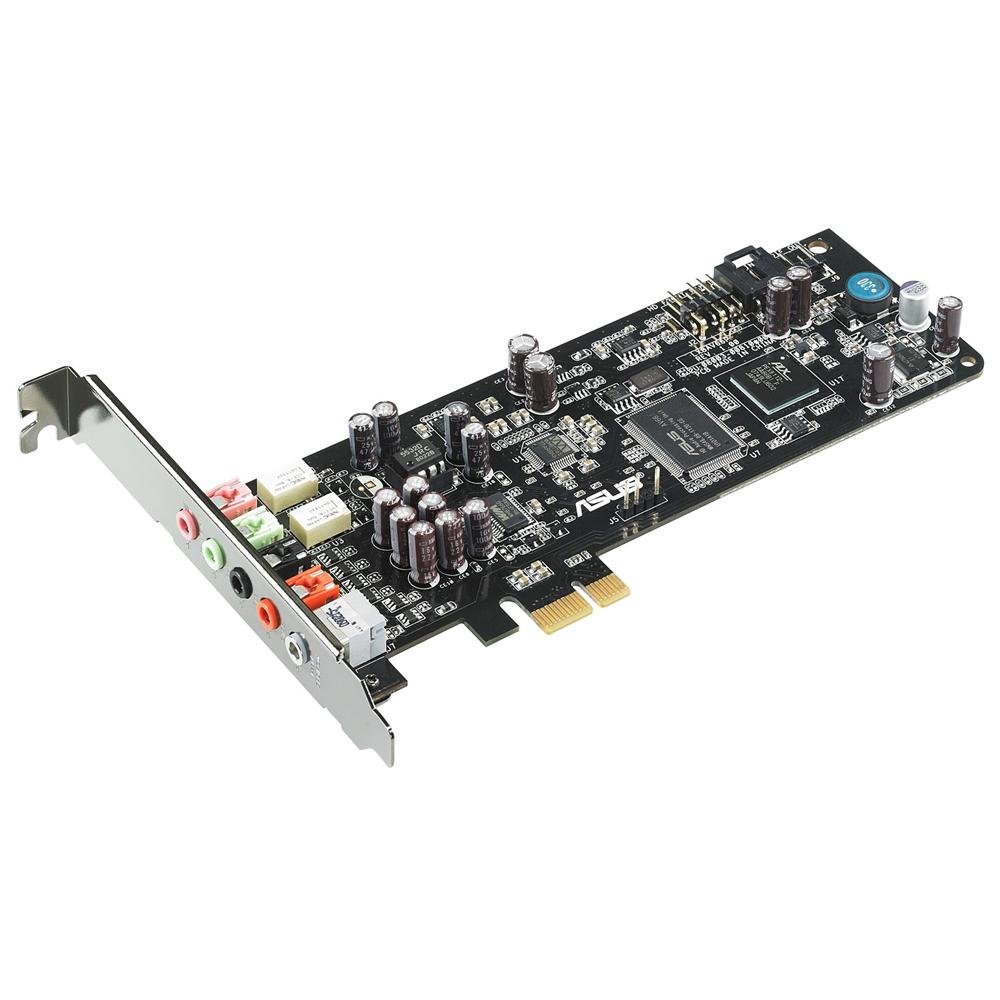 Diğer Kartlar
Bilgisayarda çeşitli görevler için üretilmiş kartlar da bulunabilir. Örneğin TV veya uydu yayını izlemek için TV Kartı, kablosuz ağlara bağlanmak için ağ kartı veya video aktarımı yapmak için video yakalama kartı gibi.
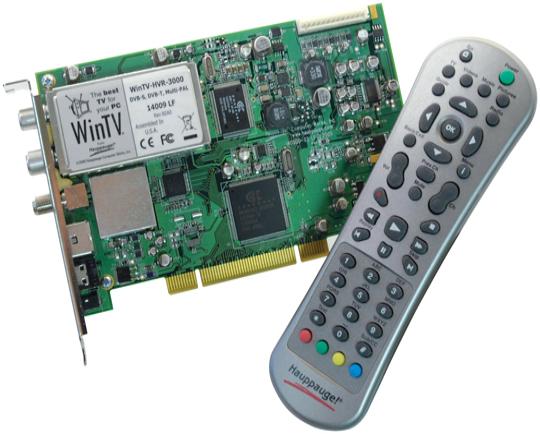 Tümleşik/Birleşik Donanım
Günümüzde birçok donanım anakart üzerinde yer almaktadır. Örneğin, ses kartı, modem, ağ kartı, ekran kartı gibi. Bu şekilde ayrıca takılmasına gerek duyulmayan, anakart üzerinde gelen donanımlara tümleşik donanım adı verilir.
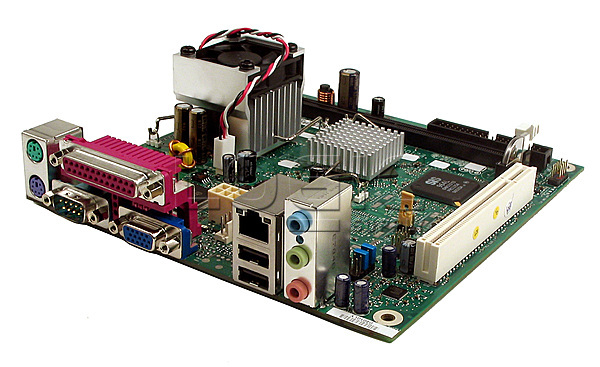 Yazılım Nedir?
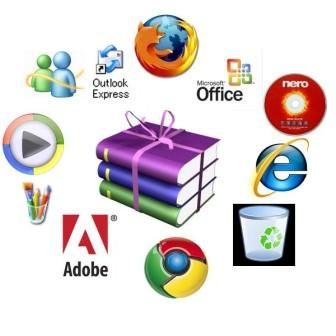 Bilgisayarın kullanılmasını sağlayan her türlü programa ise yazılım adı verilir.
Örneğin resim yapmamızı sağlayan Paint, internete girmemizi sağlayan Chrome gibi..
Yazılım/Donanım Farkı
Donanım ve yazımı insan vücudu ve ruhuna benzetebiliriz. Bedenimize dokunabilirken ruhumuzu dokunamayız. Ruhumuz bedenimizin hareketini, kontrolünü sağlar.
Bilgisayar dünyasının ruhu olan yazılım donanımların kontrolünü, birbirleriyle iletişimini sağlar. 
Yazılım olmadan bilgisayardaki donanımları kullanamayız.
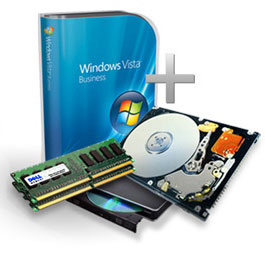 Yazılım Çeşitleri
Yazılımlar, 
sistem yazılımı ve uygulama yazılımı 
olarak ikiye ayrılır.
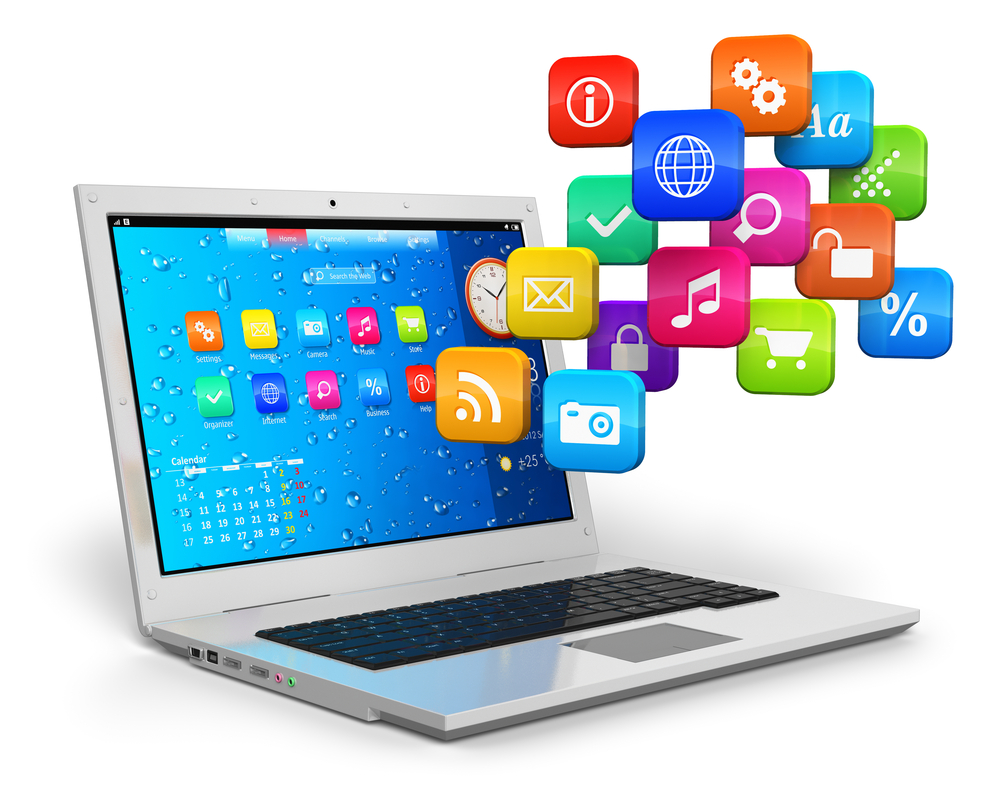 Sistem Yazılımı
İşletim sistemi olarak da bilinir. Bilgisayardaki donanımları yöneten, çalışmasını denetleyen ve diğer tüm yazılımların çalışmasını sağlayan temel yazılımdır.
Örneğin sıklıkla duyduğumuz Windows bir işletim sistemidir.
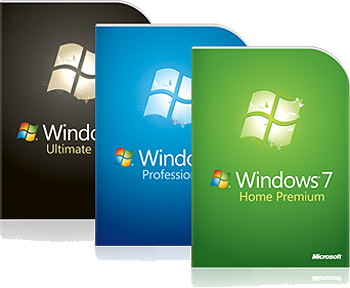 Uygulama Yazılımı
Kullanıcıların belli başlı bazı işlemleri yapmalarını sağlayan yazılımlardır. Örneğin müzik dinlemek, resim yapmak, yazı yazmak, internette gezinmek gibi.
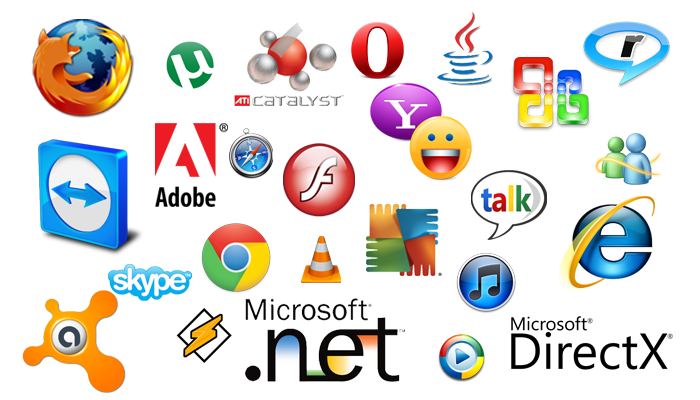